Port Authorities
Unit 5
Port Authorities
Due to the growing level of complexity of port operations, public port authorities were created at the beginning of the 20th century.
The London Port Authority, the world's first Port Authority , was established in 1908 by consolidating all the existing harbor facilities.
Port Authorities
Such a management structure became a standard that was adapted to many other ports.
Port Authorities
For North America, in 1921, the States of New York and New Jersey created the Port Authority of New York and New Jersey, which has become one of the world's most diversified port authority with a portfolio including port facilities, bridges, airports and public transit systems.
Port Authorities
Administratively, port authorities are regulating infrastructure investments, its organization and development and its relationships with customers using its services.
Port Authority- definition
An entity of state or local government that owns, operates, or otherwise provides wharf, dock and other marine terminal investments and services at ports.
.
Port Authorities
The main rationale behind the setting of many port authorities was their ability to manage more efficiently port facilities as a whole rather than privately owned and operated terminals.
Port Authorities
Since port facilities were becoming more complex and more capital intensive, it was perceived that public agencies would be better placed to raise investment capital and mitigate the risk of such investments.
Port Authorities
Port authorities tend to be vertically integrated entities as they are involved in most of the activities related to port operations, from the construction and maintenance of infrastructure to the marketing and management of port services
Port Authorities
Their activities were however limited within their jurisdictions, an attribute that became increasingly at odds with the transformations of the maritime shipping industry through globalization.
Port Authorities
In the past ports were dominantly managed in their entirety by port authorities that were selling transshipment and other port services. On some occasions, terminals were leased to private companies.
Privatization
This marks a reversal in the trend of having ports as public entities since many became inefficient, unable to cope with market pressures (performance, reliability and quality of service) and provide adequate financing for infrastructure and equipment becoming increasingly capital intensive
Port Authorities
As public agencies, many port authorities were seen by governments as a source of revenue and were mandated to perform various non-revenue generating community projects, or at least provide employment.
Port Authorities
The emergence of specialized and capital intensive container terminals servicing global trade has created a new environment for the management of port terminals, both for the port authorities and the terminal operators.
Port Authorities
Port authorities are gradually incited to look at a new array of issues related to the governance of their area and are increasingly acting as cluster managers.
Port Authorities
For port operations that have conventionally been assumed by port authorities, a significant trend has been an increase in the role of private operators where major port holdings have emerged with the purpose to manage a wide array of terminals, the great majority of which are containerized
Port Authorities
Conventionally, a port authority acts as a landlord, a regulator and an operator:
Port Authorities
As a landlord, a port authority manages the port assets under its jurisdiction. This commonly concerns the provision of infrastructures such as piers and the dredging of waterways. The provision of infrastructure financed by public funds was a common endeavor undertaken by port authorities.
Port Authorities
As a regulator, a port authority sets the planning framework, namely tariffs, customs and safety, as well as the enforcement of national and port related rules and regulations.
Port Authorities
As an operator, a port authority provides the day to day services to ships (e.g. pilotage and towage) and to merchandises (e.g. loading / unloading).
Port Authorities
With deregulation, the trend is a changing role of port authorities within their region, which has mainly taken two dimensions:
Port Authorities
Concessionning has reduced the role of the port authority as an operator since this role is increasingly assumed by specialized terminal operators that are renting terminal facilities over long periods of time (up to 30 years).
Port Authorities
A concession agreement is a long-term lease of port facilities involving the requirement that the concessionaire undertakes capital investments to build, expand, or maintain the cargo-handling facilities, equipment, and infrastructure to satisfy a minimum level.
Port Authorities
The dominant rationale behind this process was that port authorities tended have poor levels of performance in their terminal operations. Many are global terminal operators having terminal assets in a wide variety of markets.
Port Authorities
Cluster governance is an emerging and extensive trend where the port authority assumes leadership in activities that conventionally were outside its jurisdiction
Port Authorities
These include the setting of inland terminals and logistics zones (directly or in partnership), various strategies to monitor and improve performance, setting port community systems, promoting environmental and social initiatives, being involved in training and education for port related employment as well as facilitating relations with its surrounding urban areas.
Port Authorities
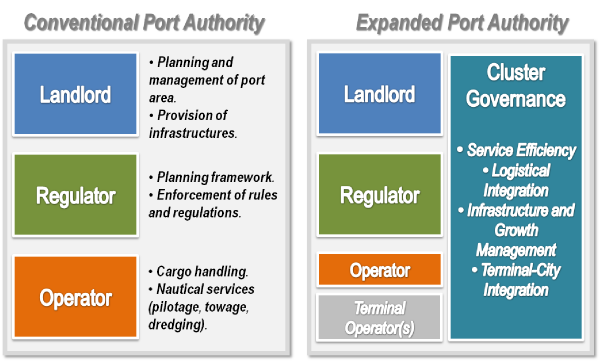 Port holding- definition
An entity, commonly private, that owns or lease port terminals in a variety of locations. It is also known as a port terminal operator.
Terminalization
A "terminalization" of ports is taking place where different terminals within the same port are owned (or leased) and operated by different operators. As of 2005, port holdings accounted for over 58% of container port capacity and 67% of global containerized throughput.
Port Management Companies
In an era characterized by lower levels of direct public involvement in the management of transport terminals and port privatization, specialized companies involved in the management of port terminals are finding opportunities.
Port Management Companies
They thus tend to be horizontally integrated entities focusing on terminal operations in a variety of locations.
Port Management Companies
A number of issues are involved in the decision of a terminal operator to invest in a particularly port, namely the transparency of the bidding process and the quality of infrastructures (port and inland).
Port Management Companies
The market potential however remains one of the determining criteria. The range of port terminals controlled by port holdings covers several of the largest freight markets.
Port Management Companies
As globalization permitted the emergence of large multinational corporations managing assets in a variety of locations, global port holdings are a similar trend concerning the management of port terminal assets.
Global Terminal Operators
A report by Drewry Shipping Consultants Ltd. (2006) includes a comprehensive analysis of the capacities, roles, and market shares of the global terminal operators. A group of more than 20 companies is analyzed, including global stevedores, global carriers primarily involved in liner shipping operations, and global hybrids (business units under global carriers).
Global Terminal Operators
In 2005, these companies together controlled 178 million TEU or 44.5 percent of the world’s estimated container port throughput of approximately 400 million TEU. The remainder is practically equally divided over state-owned and private operators.
Global Terminal Operators
The league table is led by Hutchison Port Holdings (HPH) controlling 33.2 million TEU, 8.3 percent of the world’s port throughput capacity. In 2005, the five largest operators, HPH, PSA, APM Terminals, P&O Ports and DP World, controlled 112.7 million TEU, that is, 28 percent of the world’s port throughput.
Port Management Companies
When considering the top 10 operators, these figures become 168 million TEU and 36 percent respectively.